Valsts amatpersonas deklarācijas aizpildīšanas un iesniegšanas kārtība
VID Nodokļu pārvaldes 
Valsts amatpersonu datu
 administrēšanas daļa
Pieslēgšanās pie EDSLai piekļūtu EDS, pārlūkprogrammas adreses laukā norāda: https://eds.vid.gov.lv/login/Ja gadījumā ir nozaudēts VID piešķirtais EDS identifikators un parole, to vairs nav nepieciešams atjaunot. Valsts amatpersonas deklarāciju, gan jebkuru citu dokumentu iespējams iesniegt EDS, autorizējoties ar internetbankas rekvizītiem.
https://eds.viv.ld.gov/login/
2018.07.31.
2
Deklarācijas aizpildīšana
Valsts amatpersonas deklarācija sastāv no publicējamās un nepublicējamās daļas. Aizpildot valsts amatpersonas deklarāciju EDS, valsts amatpersona publicējamo un nepublicējamo daļu aizpilda vienlaikus. Valsts amatpersonas deklarācijas iesniedzējs informāciju norāda 14 punktos, ja kādā no punktiem informācijas nav,  attiecīgo punktu neaizpilda.
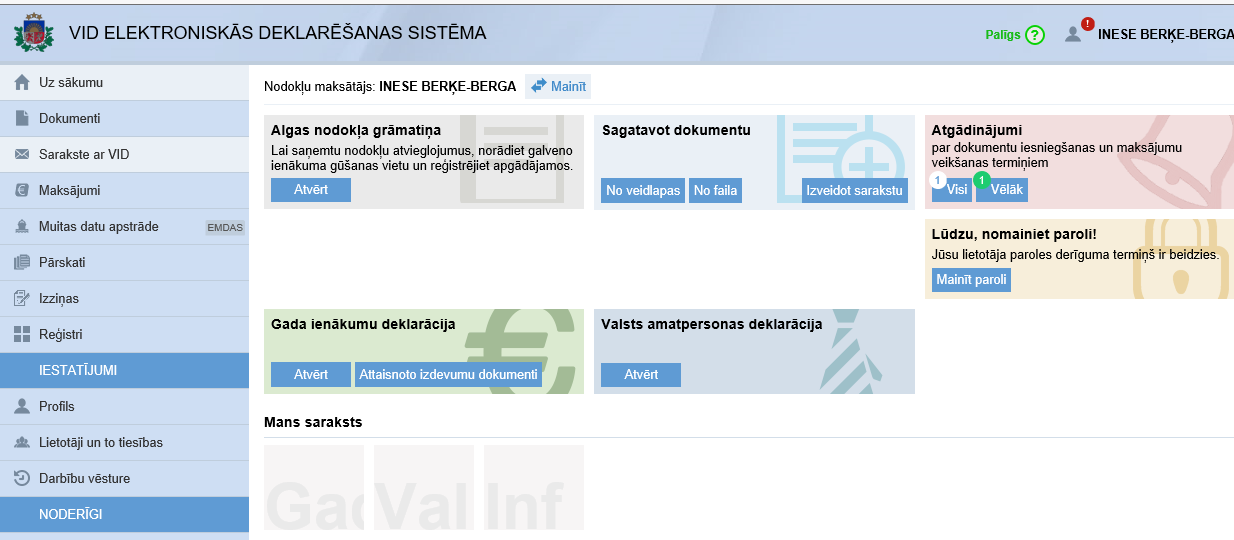 2018.07.31.
3
Deklarācijas aizpildīšana
2018.07.31.
4
Deklarācijas aizpildīšana
2018.07.31.
5
Deklarācijas aizpildīšana
2018.07.31.
6
Deklarācijas aizpildīšana
2018.07.31.
7
EDS valsts amatpersonas deklarācijas galvenais logs
2018.07.31.
8
Deklarācijas aizpildīšana
2018.07.31.
9
Deklarācijās norādāmā informācija
1.punkts - norāda savu vārdu, uzvārdu, kā arī valsts amatpersonas darbavietas vai valsts amatpersonu saraksta iesniedzējas institūcijas nosaukumu un valsts amatpersonas amata nosaukumu
        
        nospiež hipersaiti - Pieprasīt darba vietas datus no valsts reģistriem.

        informācija norādāma, kas ir aktuāla 31.12.

 Biežāk pieļautā kļūda :

kā valsts amatpersonas amatu norāda pamatdarba amatu, kurš nav valsts amatpersonas amats, piemēram, skolotājs, IT speciālists u.c. …”, kaut gan faktiski ir valsts amatpersona - kā publiskā iepirkuma komisijas loceklis (1.punkts),
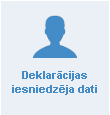 2018.07.31.
10
Deklarācijās norādāmā informācija
2.punkts – norāda informāciju par citiem amatiem un citiem darbiem, ko valsts amatpersona ieņem papildus valsts amatpersonas amatam, kā arī par uzņēmuma līgumiem vai pilnvarojumiem, kurus tā veic vai kuros noteiktās saistības pilda.
Norāda amata nosaukumu, darbus, uzņēmuma līgumus un pilnvarojumus, juridisko personu identifikācijas datus.
Sniedzamas ziņas arī par amatiem biedrībās, nodibinājumos, politiskajās un reliģiskajās organizācijās un arodbiedrībās.

     nospiež hipersaiti Pieprasīt papildus ieņemamo amatu datus no valsts reģistriem.
   informācija norādāma par visu pārskata periodu
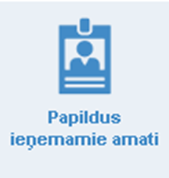 2018.07.31.
11
Deklarācijās norādāmā informācija
3.punkts – norāda informāciju par nekustamo īpašumu, tā veidu un atrašanās vietu (valsts, pilsēta/apdzīvota vieta) un īpašuma adresi, kā arī atzīmi par to, vai nekustamais īpašums ir īpašumā, kopīpašumā, lietošanā vai valdījumā.

   nospiež hipersaiti Pieprasīt nekustamo īpašumu datus no valsts reģistriem.
   informācija norādāma, kas ir aktuāla 31.12.

 Biežāk pieļautā kļūda - netiek norādīts lietošanā esošs nekustamais īpašums.
    

4.1.apakšpunkts – norāda informāciju par piederošajām kapitāla daļām vai akcijām norāda komercsabiedrības identifikācijas datus, kā arī kapitāla daļu vai akciju veidu, skaitu, kopējo vērtību un valūtu, sertifikātiem - tikai skaitu. 
4.2.apakšpunkts – norāda informāciju par piederošiem finanšu instrumentiem norāda finanšu instrumenta veidu, skaitu, kopējo vērtību un valūtu.

(parāda vērtspapīri, vērtspapīri, ar kuriem nostiprinātas tiesības iegādāties vai atsavināt pārvedamus vērtspapīrus, vai kuri paredz norēķinus naudā, ieguldījumu fondu ieguldījumu apliecības un citi pārvedami vērtspapīri, kas apliecina līdzdalību ieguldījumu fondos vai tiem pielīdzināmos kopējo ieguldījumu uzņēmumos, naudas tirgus instrumenti)
 
 informācija norādāma, kas ir aktuāla 31.12.
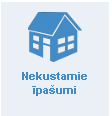 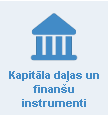 2018.07.31.
12
Deklarācijās norādāmā informācija
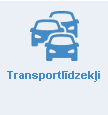 5.punkts – norāda informāciju par piederošajiem reģistrējamiem transportlīdzekļiem  norāda transportlīdzekļa veidu, marku, izlaiduma (pirmās reģistrācijas) gadu, reģistrācijas gadu, reģistrācijas numuru un atzīmi par to, vai transportlīdzeklis ir īpašumā, valdījumā vai lietošanā.

 nospiežot hipersaiti Pieprasīt transportlīdzekļu datus no valsts reģistriem.
 informācija norādāma, kas ir aktuāla 31.12.

Biežāk pieļautā kļūda:

 veco automašīnu nomaina uz jaunu automašīnu, bet nenorāda, kur tā palikusi,  piemēram, nodota metāllūžņos, pārdota, bet tādā gadījumā ir ienākumi, kas jānorāda (7.punktā) 




6.punkts – norāda informāciju par skaidrās un bezskaidrās naudas uzkrājumiem, ja to summa pārsniedz 20 Ministru kabineta noteiktās minimālās mēnešalgas, sniedz ziņas par katra bezskaidrās naudas uzkrājumu turētāja vai norēķinu kartes izdevēja nosaukumu un identifikācijas datus. Skaidras naudas uzkrājuma summas jānorāda arī ar vārdiem.

 informācija norādāma, kas ir aktuāla 31.12.
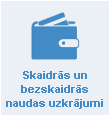 2018.07.31.
13
Deklarācijās norādāmā informācija
7.punkts – norāda informāciju par visiem gūtajiem ienākumiem sniedz informāciju par to gūšanas vietu (avotu), norāda juridisko personu identifikācijas datus un fizisko personu vārdu un uzvārdu, identifikācijas datus un summu atsevišķi par katru ienākumu veidu attiecīgajā valūtā.

  nospiežot hipersaiti Pieprasīt ienākumu datus no valsts reģistriem.
  informācija norādāma par visu pārskata periodu
(deklarācijā, stājoties amatā, minētie ienākumi nav  jānorāda)


8.punkts – norāda informāciju par veiktajiem darījumiem, ja to summa pārsniedz 20 Ministru kabineta noteiktās minimālās mēnešalgas, sniedz ziņas par katra darījuma veidu un apmēru naudas izteiksmē attiecīgajā valūtā un darījumu pušu identifikācijas datus.

   informācija norādāma par visu pārskata periodu
(deklarācijā, stājoties amatā, minētās ziņas nav  jānorāda)
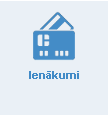 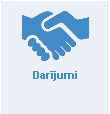 2018.07.31.
14
Deklarācijās norādāmā informācija
9.punkts – norāda informāciju par savām parādsaistībām, ja to summa pārsniedz 20 Ministru kabineta noteiktās minimālās mēnešalgas,  sniedz ziņas par katras parādsaistības summu naudas izteiksmē attiecīgajā valūtā un to personu identifikācijas datus, kuras deklarācijas iesniedzējam izsniegušas aizdevumus, summu norāda arī ar vārdiem.

 informācija norādāma, kas ir aktuāla 31.12.

 Biežāk pieļautā kļūda:

pārskata periodā ir izveidojušās parādsaistības, bet netiek norādīts  darījums - ņemts kredīts (8.punkts)





10.punkts – norāda informāciju par izsniegtajiem aizdevumiem, ja to summa pārsniedz 20 Ministru kabineta noteiktās minimālās mēnešalgas, sniedz ziņas par katra aizdevuma summu naudas izteiksmē attiecīgajā valūtā un to personu identifikācijas datus, kurām deklarācijas iesniedzējs izsniedzis aizdevumus, summu norāda arī ar vārdiem.

 informācija norādāma, kas ir aktuāla 31.12.
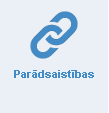 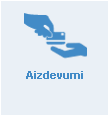 2018.07.31.
15
Deklarācijās norādāmā informācija
11.punkts – valsts amatpersona Noziedzīgi iegūtu līdzekļu legalizācijas un terorisma finansēšanas novēršanas likuma izpratnē ir patiesais labuma guvējs no citai personai piederošas vai pārvaldīšanā nodotas lietas vai tās daļas, no citai personai piederošām vai citas personas pārvaldīšanā esošām kapitāla daļām, akcijām un citiem finanšu instrumentiem (norāda tās personas identifikācijas datus, no kuras tiek gūts labums, priekšmetu, tā vērtību un valūtu. Ja ir noslēgts līgums, sniedz ziņas par līguma noslēgšanas datumu, līguma priekšmetu, tā vērtību un valūtu).

 informācija norādāma, kas ir aktuāla 31.12.



12.punkts – norāda informāciju vai valsts amatpersonai ir uzkrāti līdzekļi privātajos pensiju fondos vai dzīvības apdrošināšanā (ar līdzekļu uzkrāšanu) – norāda ar vārdiem "ir" vai "nav".
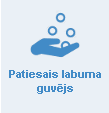 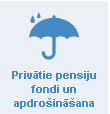 2018.07.31.
16
Deklarācijās norādāmā informācija
13.punkts – publicējamā daļa – Cita informācija, kuru deklarācijas iesniedzējs vēlas norādīt un kuras mērķis ir paskaidrot ar deklarētajām ziņām saistītas intereses vai citus apstākļus, kuri var izraisīt mantisko vai citu personisko ieinteresētību kādas deklarācijas iesniedzēja amata pienākumos ietilpstošas darbības veikšanā.

13.punkts – nepublicējamā daļa – Cita informācija, kuru deklarācijas iesniedzējs vēlas norādīt deklarācijā attiecībā uz tai piederošu lietu vai lietu kopību, kuras vērtība pēc deklarācijas iesniedzēja ieskatiem pārsniedz 20 minimālās mēnešalgas un kura nav norādīta deklarācijas publicējamās daļas 3., 4., 5., 6. un 13.punktā.


14.punkts – norāda sava laulātā, vecāku, brāļu, māsu un bērnu vārdu, uzvārdu un radniecību. 

nospiežot hipersaiti Pieprasīt radinieku un laulāto datus no valsts reģistriem.

No 2015.gada 1.janvāra informācija par valsts amatpersonas nepilngadīgajiem radiniekiem (bērniem, brāļiem, māsām) netiek publiskota VID Publiskojamo datu bāzē.
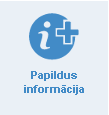 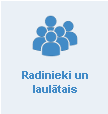 2018.07.31.
17
Deklarācijas aizpildīšana
2018.07.31.
18
Deklarācijas aizpildīšana
2018.07.31.
19
Nospiest hipersaiti  "Dokumenta drukas versija" un pārbauda aizpildīto valsts amatpersonas deklarāciju.Valsts amatpersonas pienākums ir pārbaudīt un, ja nepieciešams, arī precizēt un papildināt šo informāciju.
2018.07.31.
20
Sagatavotā dokumenta iesniegšana
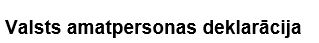 2018.07.31.
21
Valsts amatpersonas deklarāciju publiskošana un precizēšana
Valsts prezidenta, Saeimas deputātu, Ministru prezidenta, Ministru prezidenta biedra, ministru, domes deputātu (Rīga, Liepāja, Daugavpils, Rēzekne, Valmiera, Ventspils, Jēkabpils, Jelgava, Jūrmala) deklarācijās norādītie publiskojamie dati tiek publiskoti ne vēlāk kā mēneša laikā pēc to iesniegšanas, pārējo valsts amatpersonu deklarācijās norādītos publiskojamie dati tiek publiskoti ne vēlāk kā - 3 mēnešu laikā pēc to iesniegšanas. 
VID Publiskojamo datu bāze, atrodama internetā VID mājaslapā www.vid.gov.lv sadaļas ”Publiskojamo datu bāze” apakšsadaļā “Valsts amatpersonu deklarācijas” 
https://www6.vid.gov.lv/VAD 

Valsts amatpersonas deklarācijas var precizēt, rakstveidā vēršoties institūcijā, kurai deklarācija iesniegta, un pamatojot precizējumus, ne vēlāk kā mēneša laikā pēc valsts amatpersonas deklarācijas publiskojamās daļas publiskošanas VID Publiskojamo datu bāzē.
2018.07.31.
22
Ministru kabineta noteiktaisminimālās mēnešalgas apmērs
2017.gadā - 380 EUR 
2018.gadā - 430 EUR 

(Ministru kabineta 2015.gada 24.novembra noteikumi Nr.656 
"Noteikumi par minimālās mēneša darba algas apmēru normālā darba laika ietvaros un minimālās stundas tarifa likmes aprēķināšanu")
2018.07.31.
23
Informācijai
Ar tiesību aktiem, kas regulē valsts amatpersonas deklarācijas iesniegšanas un aizpildīšanas kārtību, var iepazīties internetā 
VID mājaslapā www.vid.gov.lv 
sadaļas  "Privātpersonām" 
apakšsadaļā  "Valsts amatpersonām" 

https://www.vid.gov.lv/lv/valsts-amatpersonam-0
2018.07.31.
24
Informācijai - kontakti
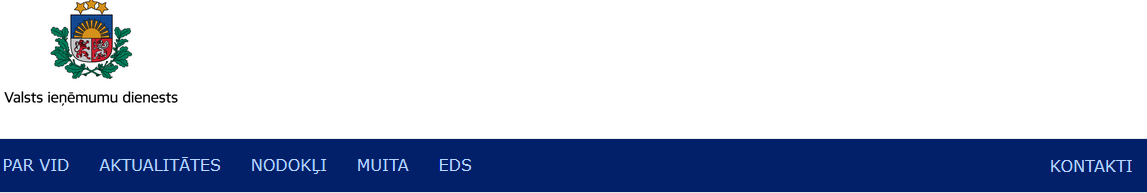 2018.07.31.
25
Paldies par uzmanību!